SDG’s in the Water Utility Strategy
Torsdag den 26. september 2019John Buur Christiansen, CEO
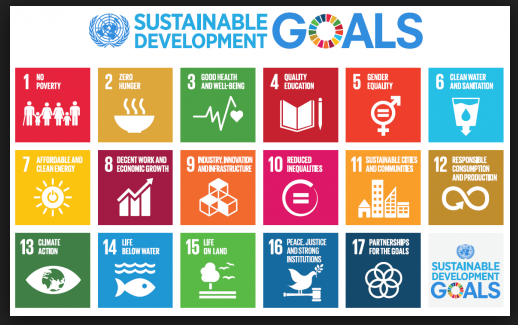 1
[Speaker Notes: Have you enjoyed the conference ?? 

Asset Management  - we do not even have a proper word for it in Danish. The ISO translates it to ”Styring af aktiver” which can give you the assosiation of ”driving the asset”  - so we call it asset management]
Topics
SDG’s – do we really know the structure?
Three different ways to integrate SDG’s in the Water Utility Strategy
An example of how to integrate SDG’s and strategy
2
Level 1 (Goals) – Common Knowledge, I think
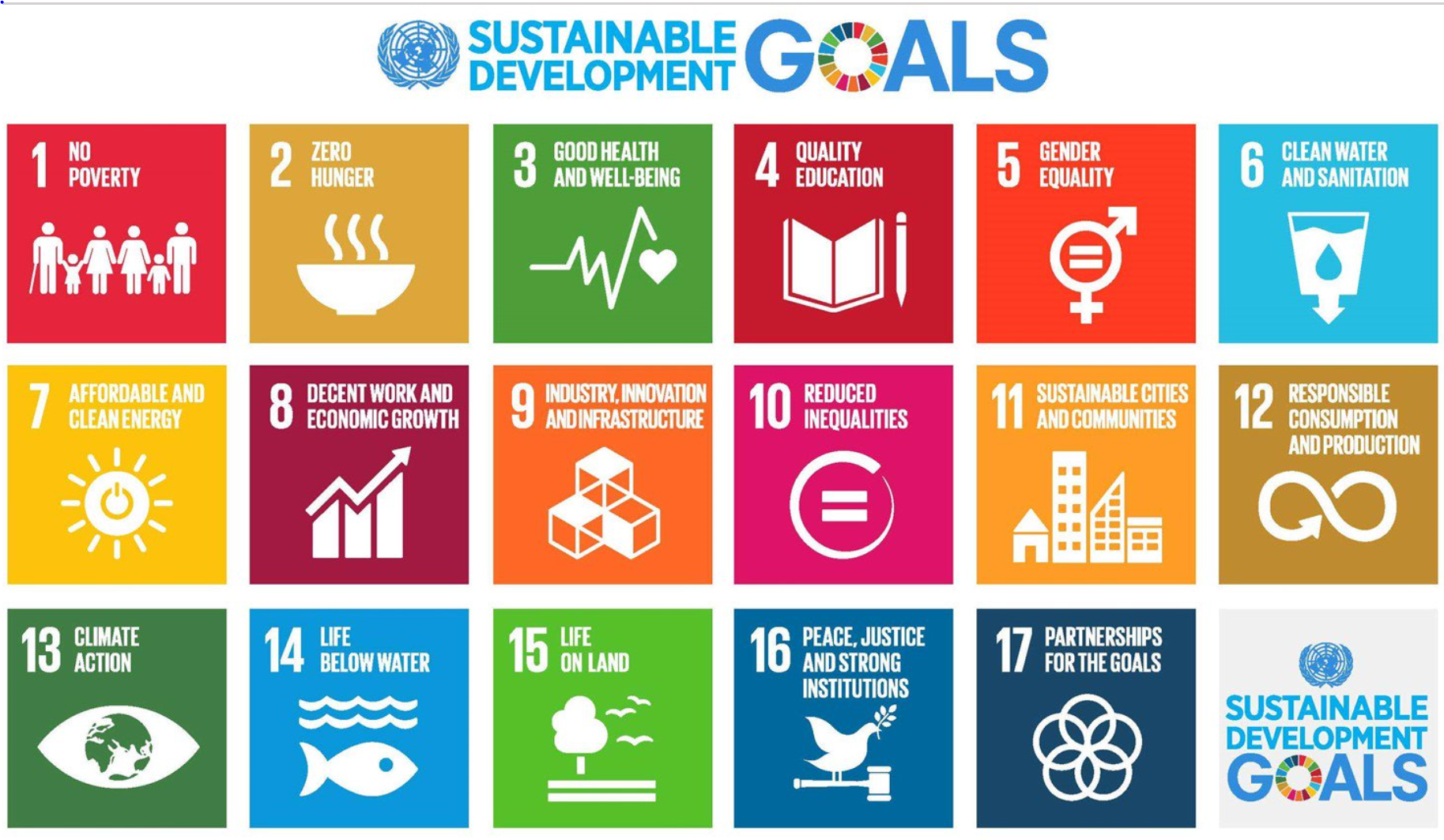 3
Level 2 (Targets) – Not that Common to All…..
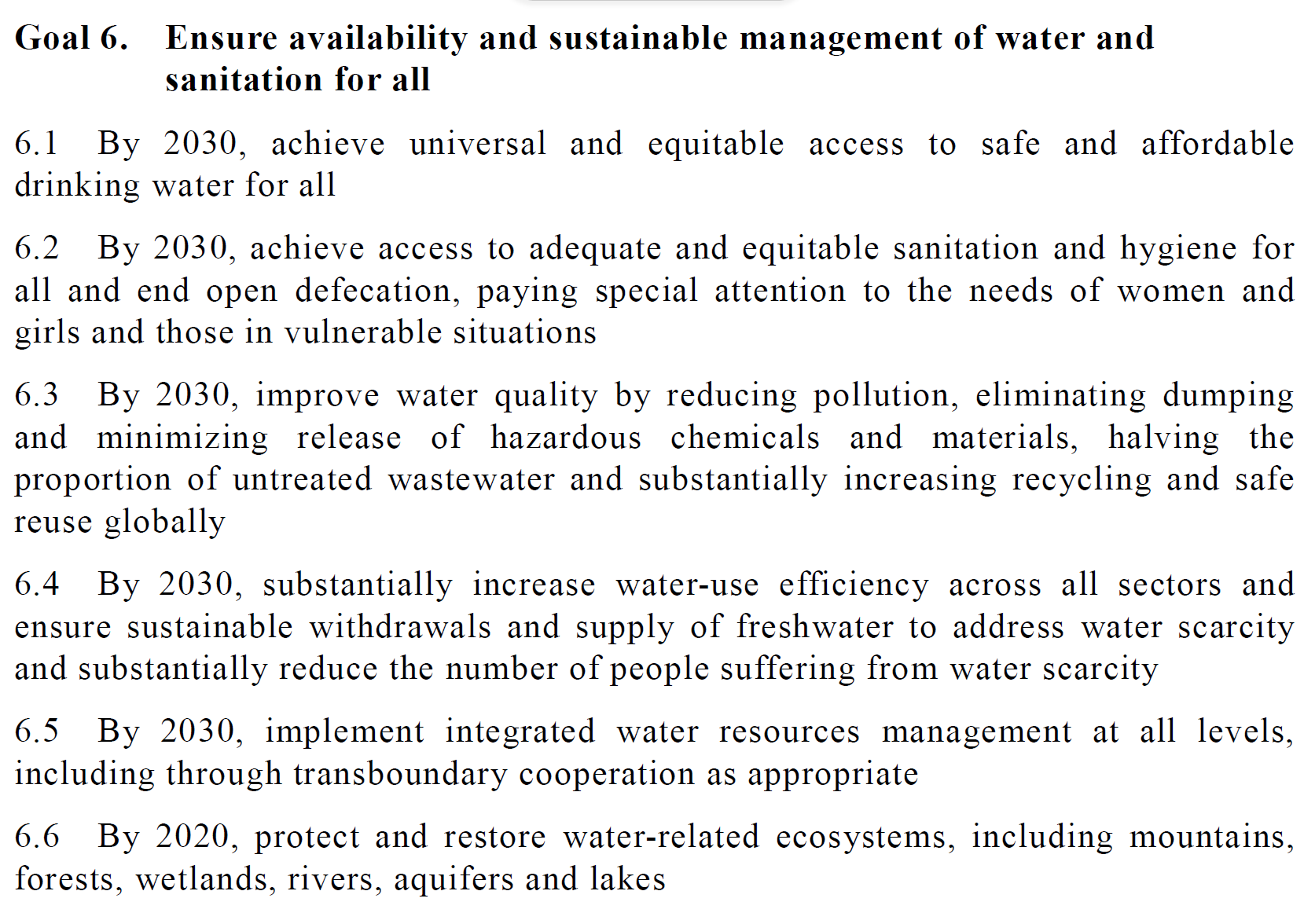 United Nations, General Assembly, Resolution adopted on 25 September 2015, A/RES/70/1, Transforming our world, the 2030 Agenda for Sustainable Development
4
Level 3 (Global indicators) – only known to a few?
Which indicatorsto choose as a Water Utility?
The Answer is in your Strategy!
5
First option:”Focusing” on a single SDG!
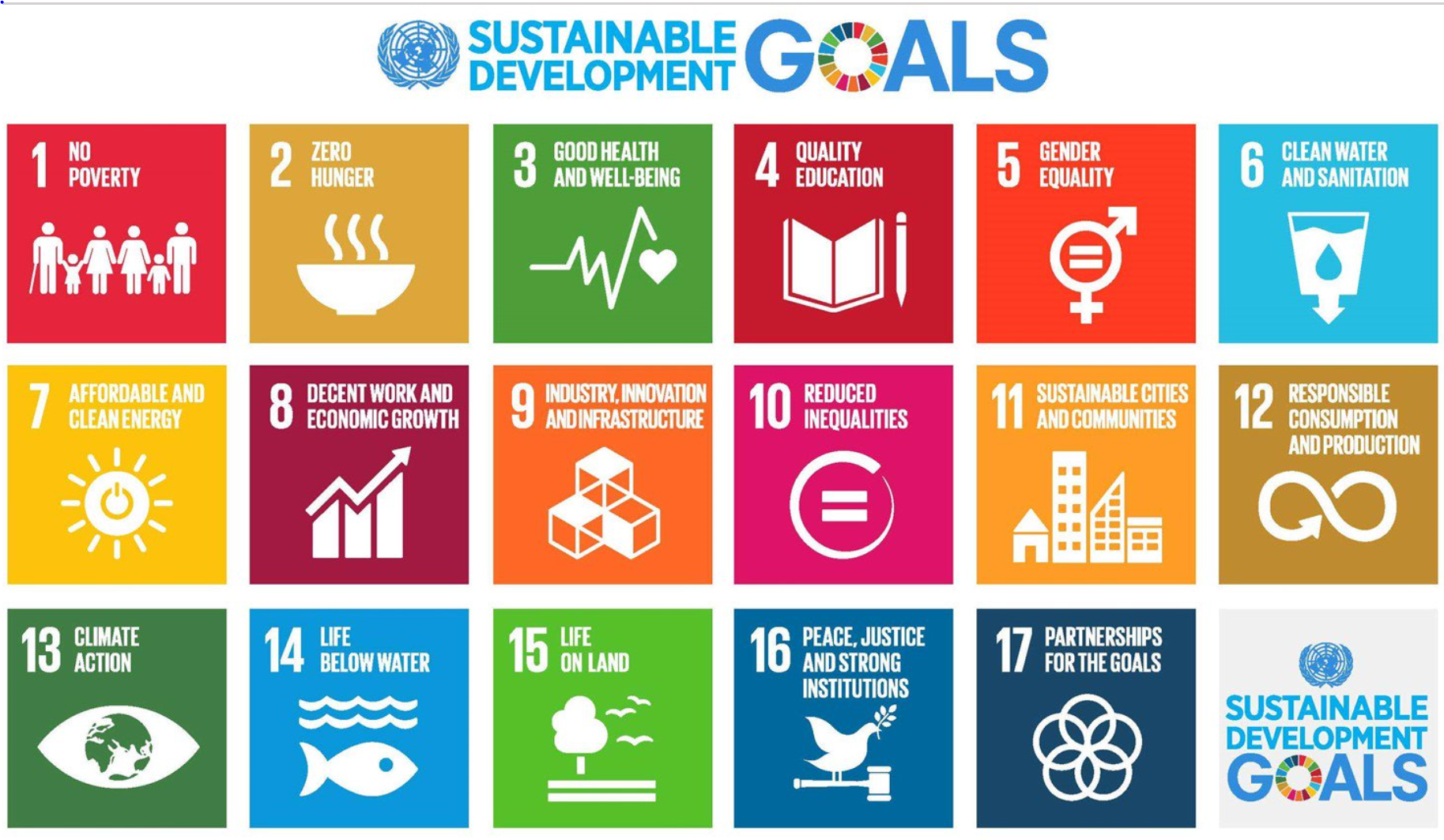 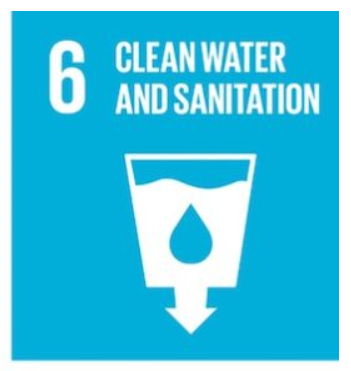 6
Second option:“Integrate” a few SDG’s in your Strategy
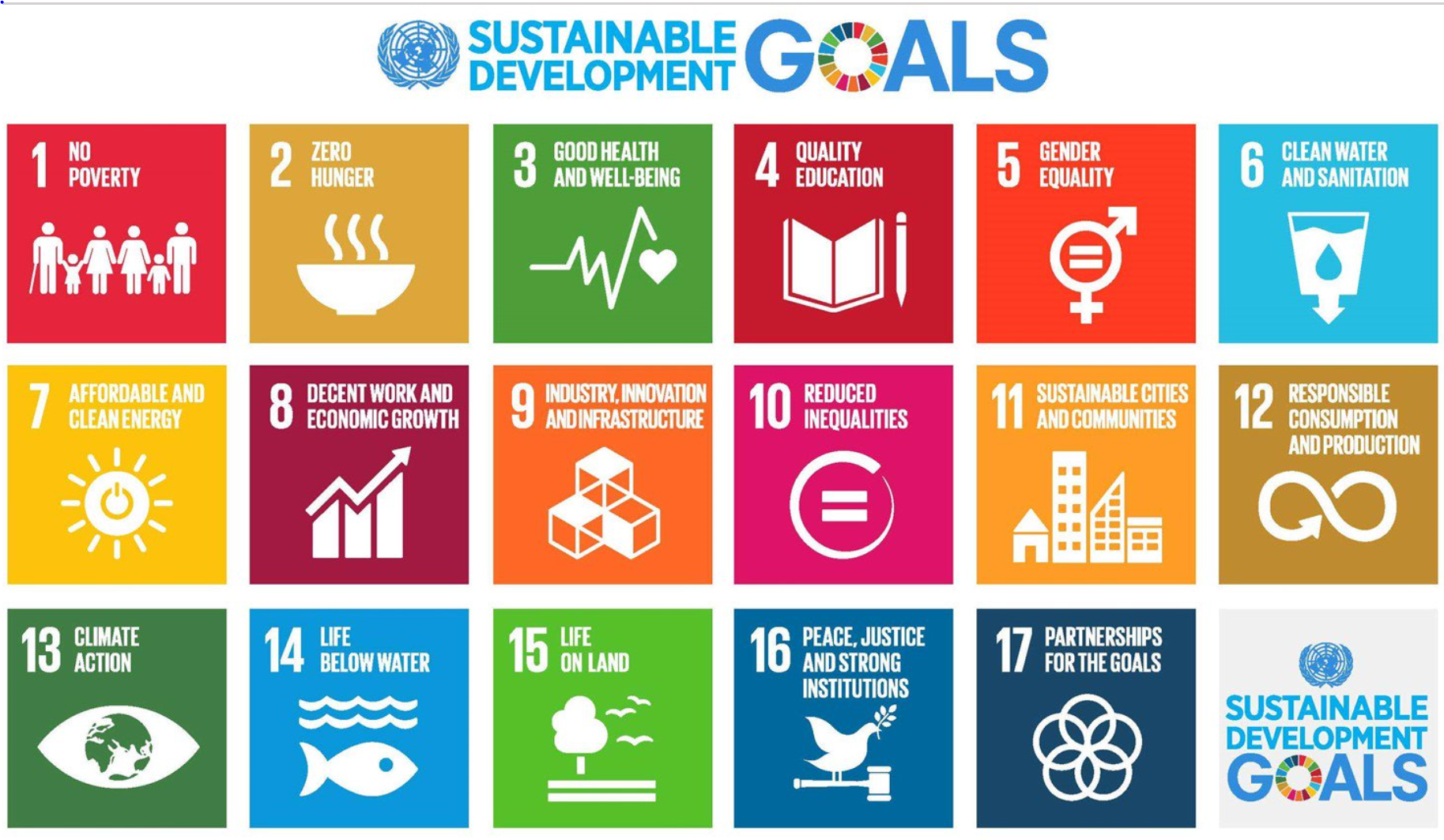 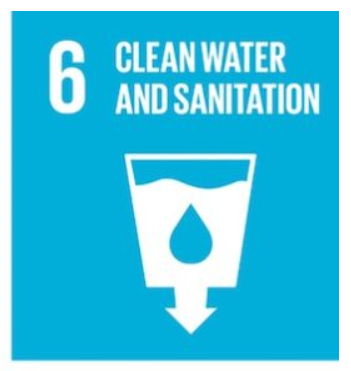 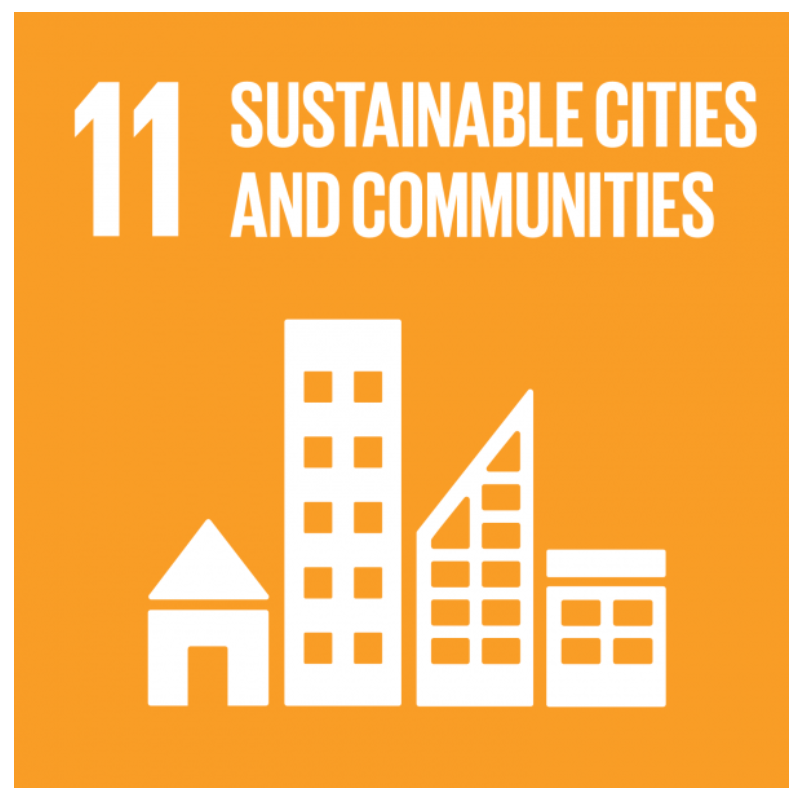 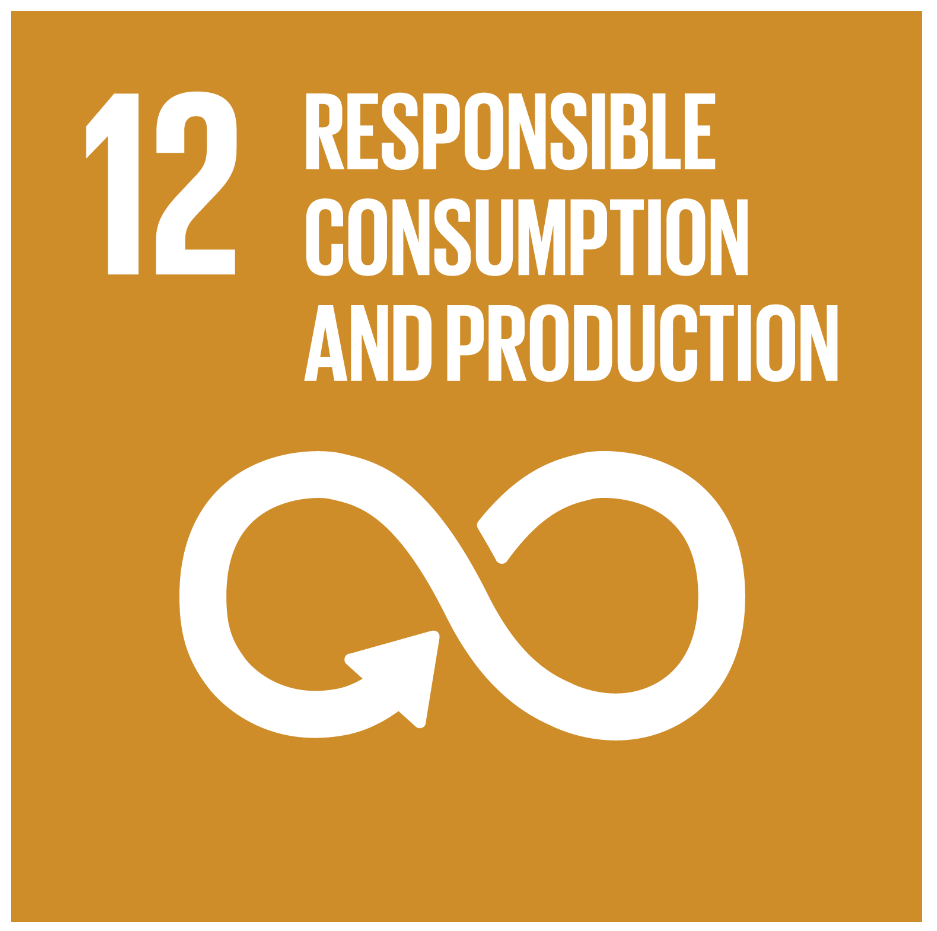 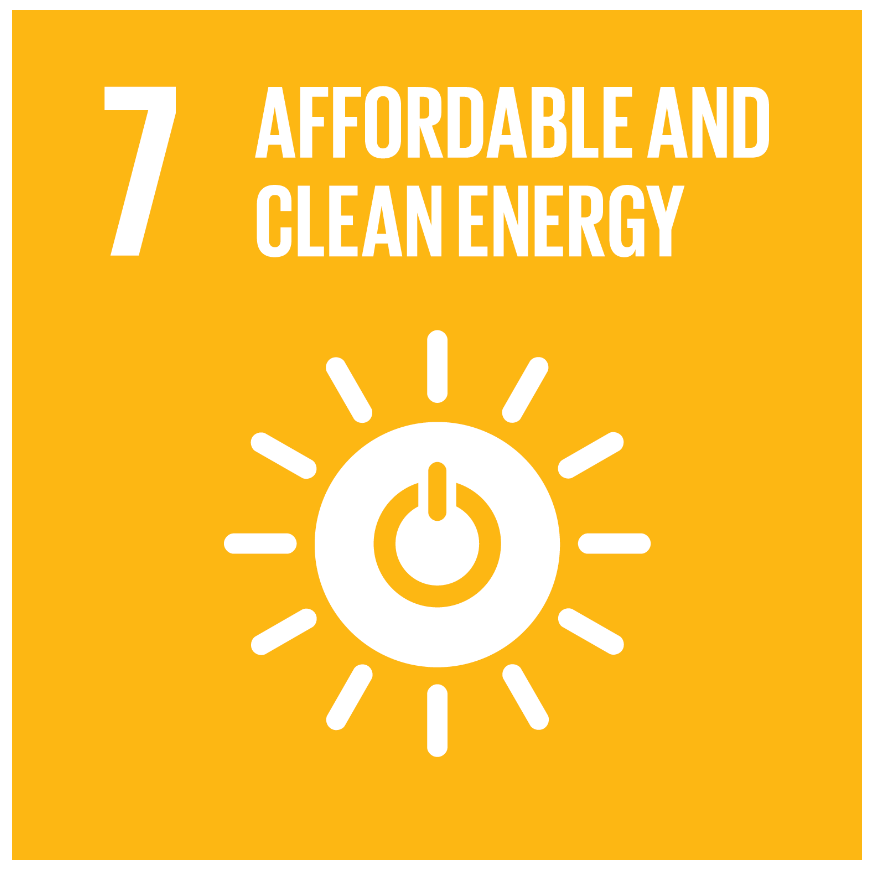 7
Third option: “Compliance” – Follow all SDG or explain why not
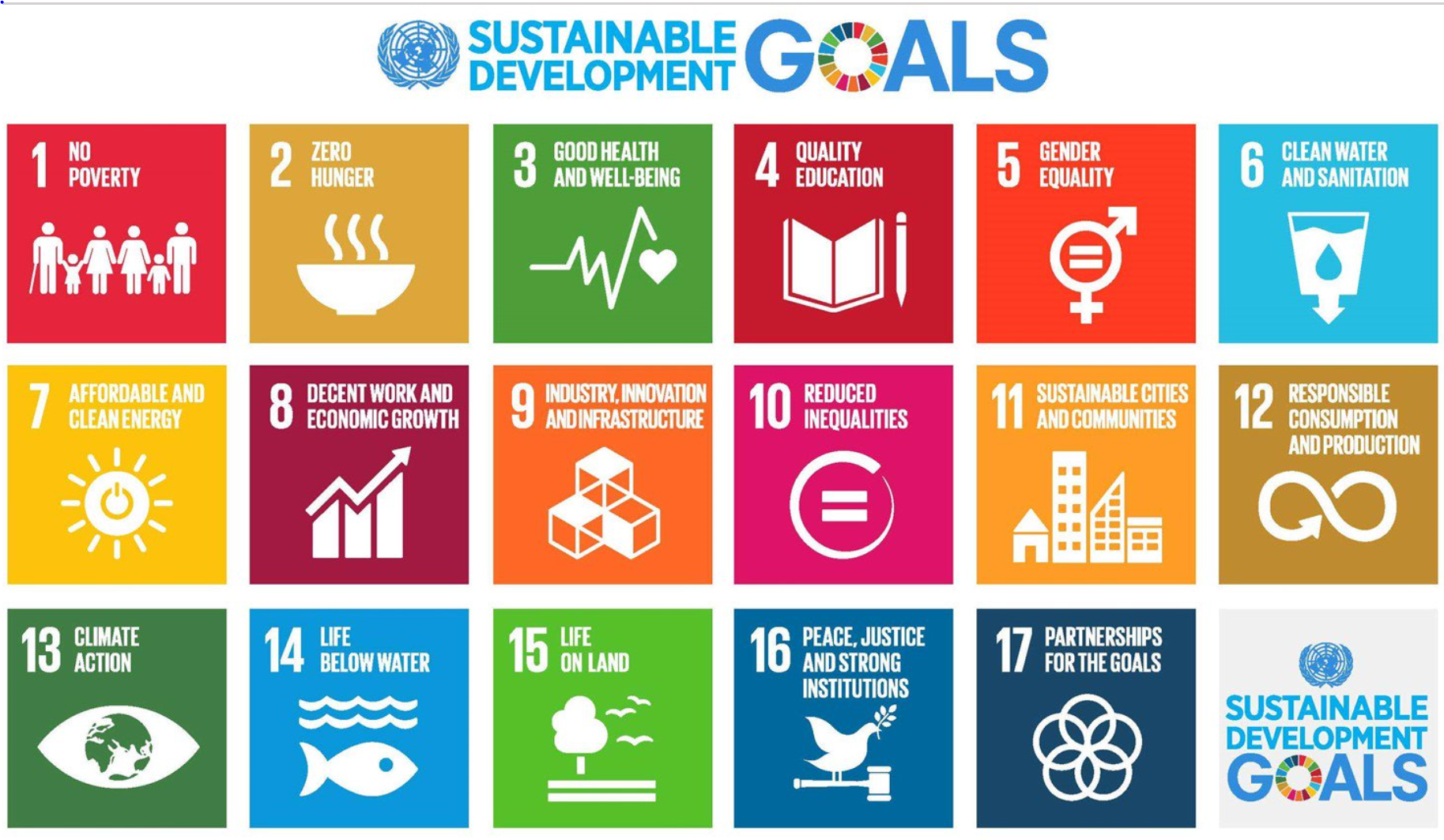 8
“If you can't measure it, 
			you can't improve it.”

Peter Drucker
9
How to integrate SDG’sin the Water Utility Strategy?
Water Utility Strategy
SDG’s
10
Clear Line of Sight – integrated with SDG’s
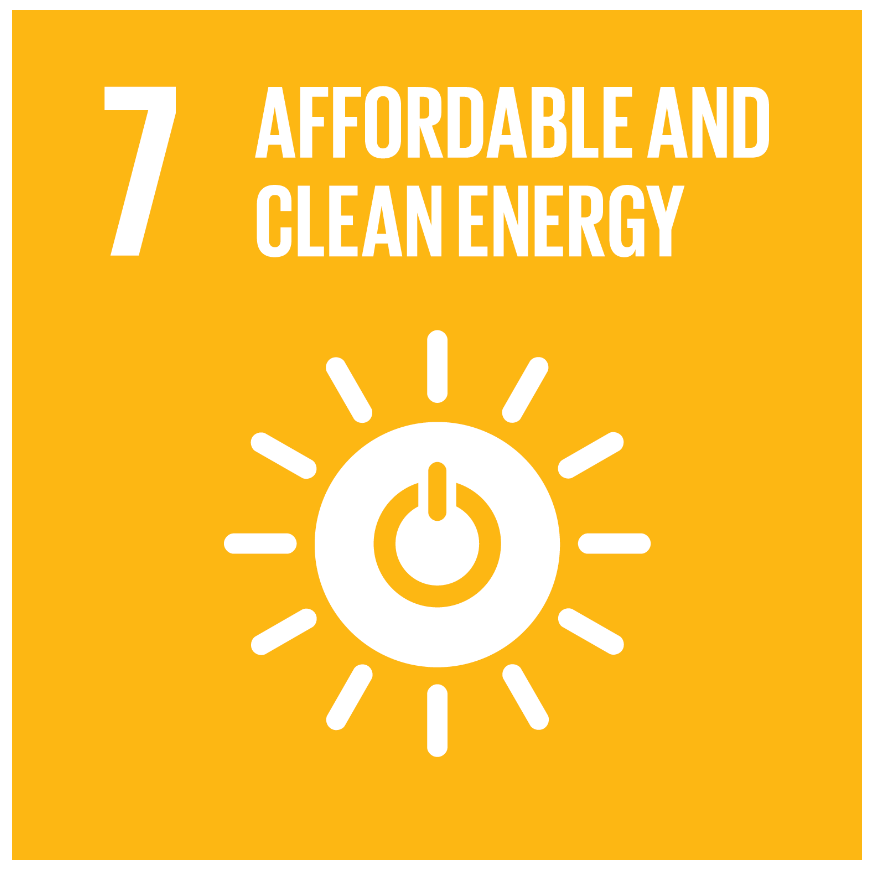 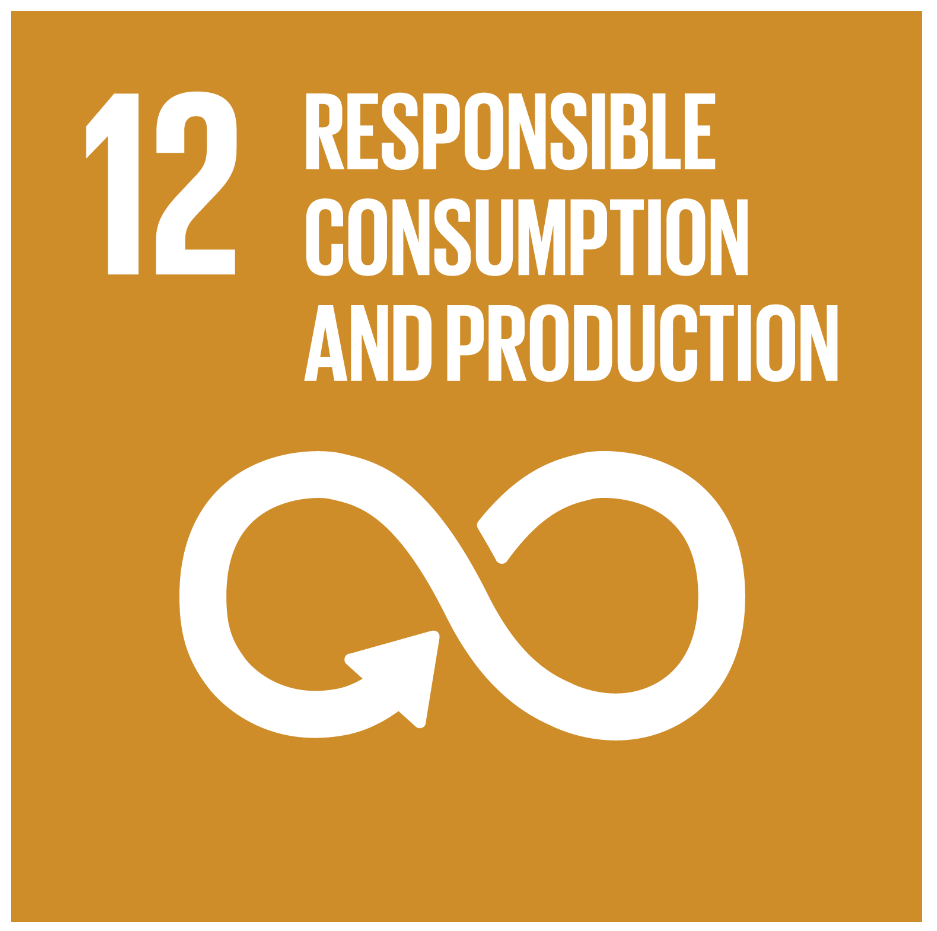 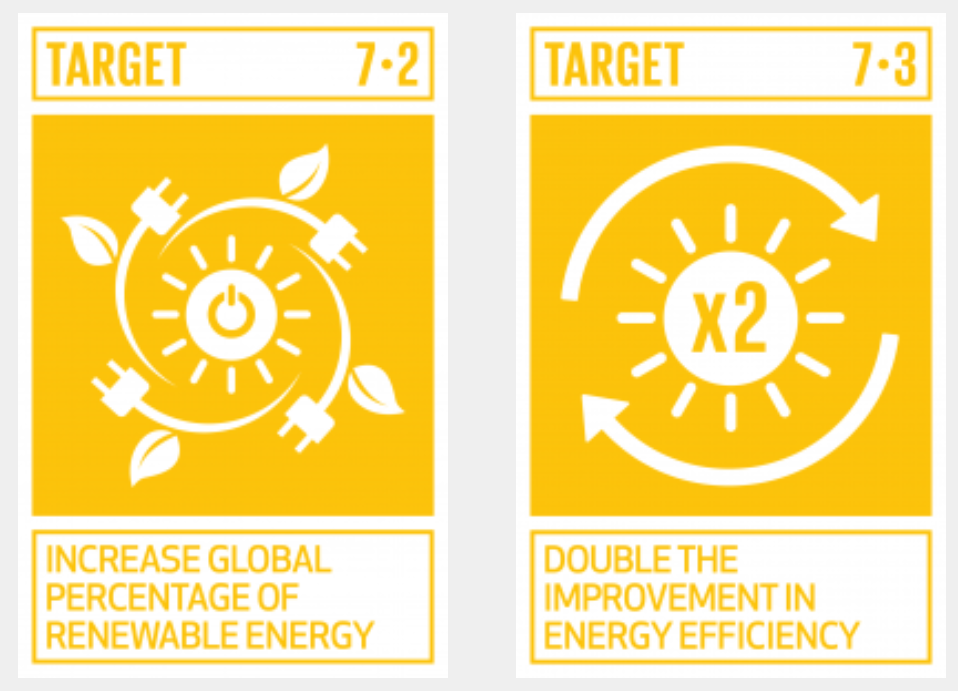 Indicator 7.2.1: Renewable energy share in the total final energy consumption
11
Some findingson SDG’s and Water Utility Strategy
First, understand the nature and structure of the SDG’s
Secondly, map the SDG’s together with your current strategy
Thirdly, choose how you want to work with SDG’s – see my three different options
Finally, make a clear line of sight in your (new?) Strategy, and integrate the elements of the SDG’s directly in the different elements of the Strategy
12
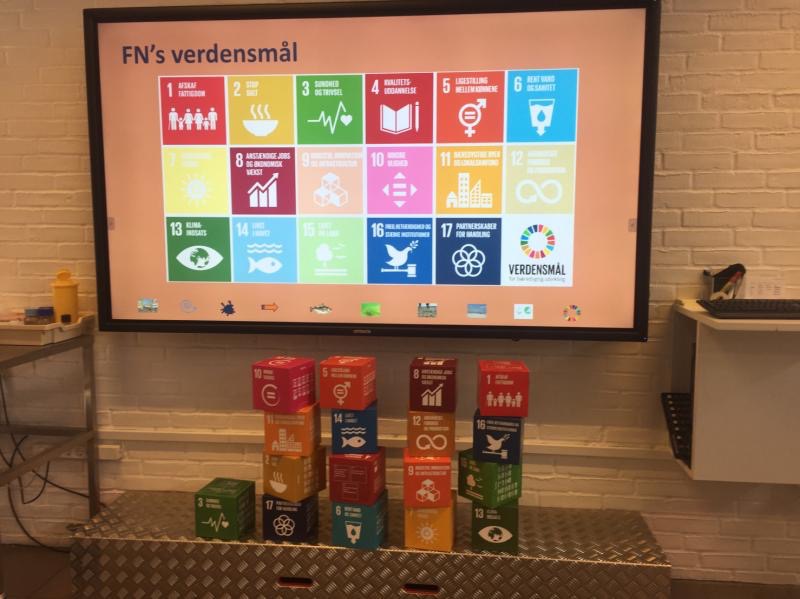 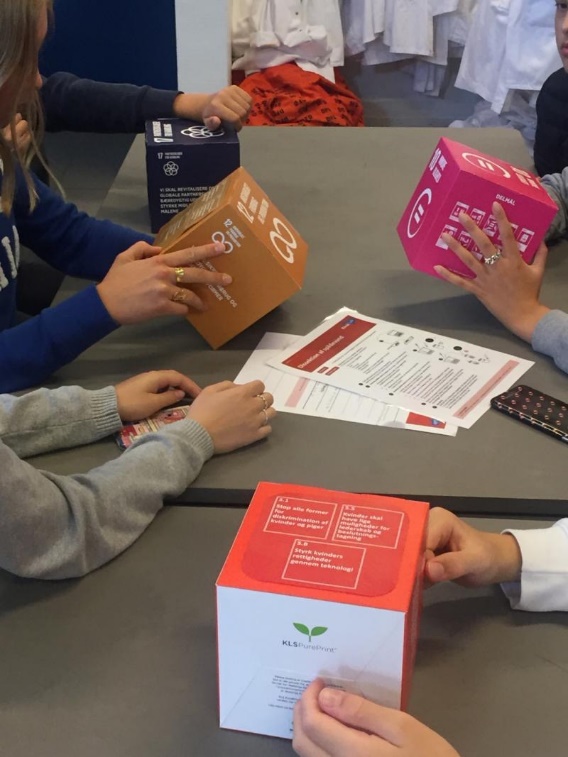 BIOFOS
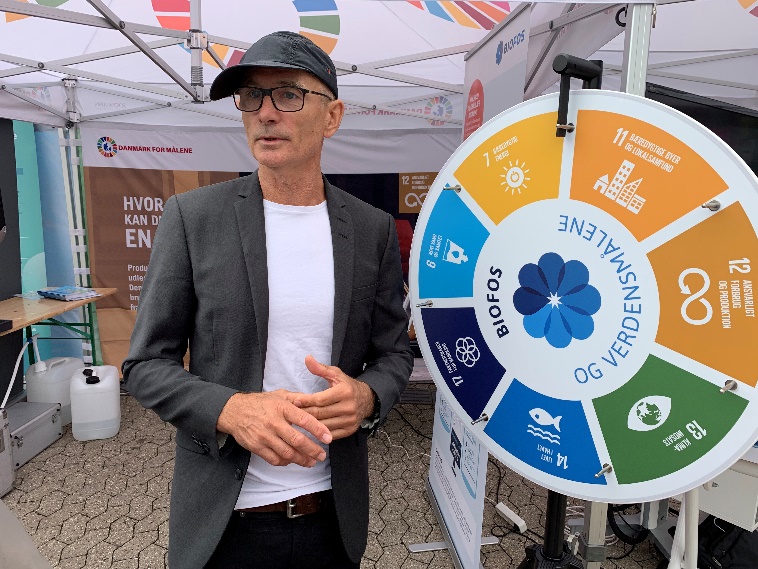 Head office:BIOFOSRefshalevej 250DK-1432 Copenhagen Kpost@biofos.dkTel.: +45 32 57 32 32
www.biofos.dk
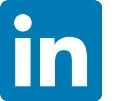 Find us on linkedin: http://linkedin/company/biofos